Programa de capacitación a colaboradores

TERCERA sesión

 qué herramientas te facilitan preparar tus clases

Herramientas para realizar mapas mentales 
Herramientas para almacenar  información
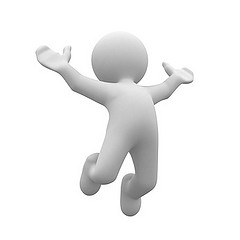 Nivel de  BASICO
Propuesta de Formación Docente Red de Tecnología
Agenda
Propósitos
Para la sesión Presencial y No presencial
Abordar el tema de cultura libre y derechos , copyleft, software libre y software comercial y propiedad intelectual ; elaborando  un mapa mental que maneje estos conceptos .
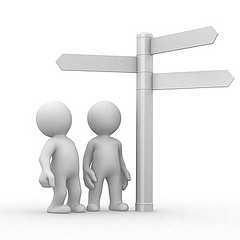 Rec@pitulemos
Retroalimentación   SEGUNDA sesión:
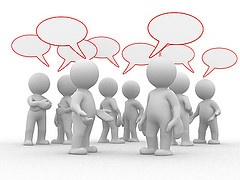 Refrescar nuestros conocimientos adquiridos: (http://www.aulaclic.es/internet/t_11_1.htm)
Estudi@ndo y @prendiendo
DEFINICIÓN
La cultura libre es una corriente de pensamiento que promueve la libertad en la distribución y modificación de trabajos creativos basándose en el principio del contenido libre para distribuir o modificar trabajos y obras creativas, usando Internet así como otros medios.[1] Es un movimiento que se contrapone a las medidas restrictivas de los derechos de autor, que varios miembros del movimiento alegan que también 
obstaculizan la creatividad. http://es.wikipedia.org/wiki/Cultura_libre
El copyleft se practica al ejercer el derecho de autor que consiste en permitir la libre distribución de copias y versiones modificadas de una obra u otro trabajo, exigiendo que los mismos derechos sean preservados en las versiones modificadas. La efectividad de ejercerlo puede depender de la legislación particular de cada país, pero en principio se puede utilizar para programas informáticos, obras de arte, cultura, ciencia, o cualquier tipo de obra o trabajo creativo que sea regido por el derecho de autor.
Estudi@ndo y @prendiendo
https://www.youtube.com/watch?v=zyRWxwb_sUE  
https://www.youtube.com/watch?v=NfLSAPHxHjA   Que es propiedad intelectual
 
https://www.youtube.com/watch?v=vNlOYvUXWAY Derechos de autor
 
https://www.youtube.com/watch?v=MlK1K1gNEO8  Derechos de autor en colombia
Estudi@ndo y @prendiendo
https://www.youtube.com/watch?v=xthIP5t7Fzg  Google drive

https://www.youtube.com/watch?v=AUY8EBRdark   Skydrive

https://www.youtube.com/watch?v=C_RwZmGIYWQ Dropbox
Pr@ctica Docente
Como actividad de consolidación de los aprendizajes se propone  escoger una  de las herramientas propuestas  y elaborar un mapa mental con los conceptos vistos en la sesión  

www.examtime.com

http://bubbl.us/

http://www.wisemapping.com/c/home.htm

 http://thinkature.com/

O también se puede realizar utilizando el smartart de powerpoint

Después de realizar la actividad se debe subir al blog
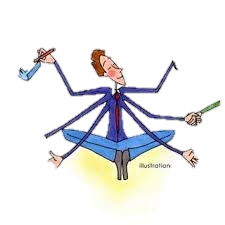 Ahor@ Toma la llave
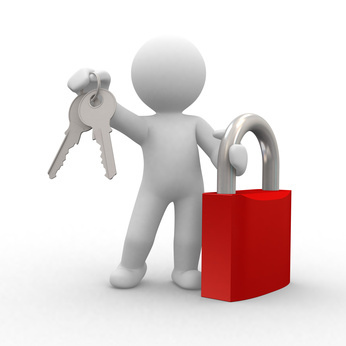